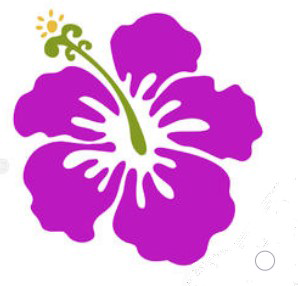 I.Bi.S.Co.Stato attività
Stato Gare
Rendicontazione bimestrale
Variazioni
Varie
Riunione Comitato Scientifico
G. Carlino – INFN Napoli      
Bari - 14/11/2019
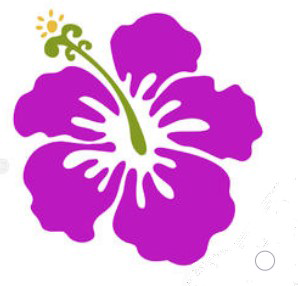 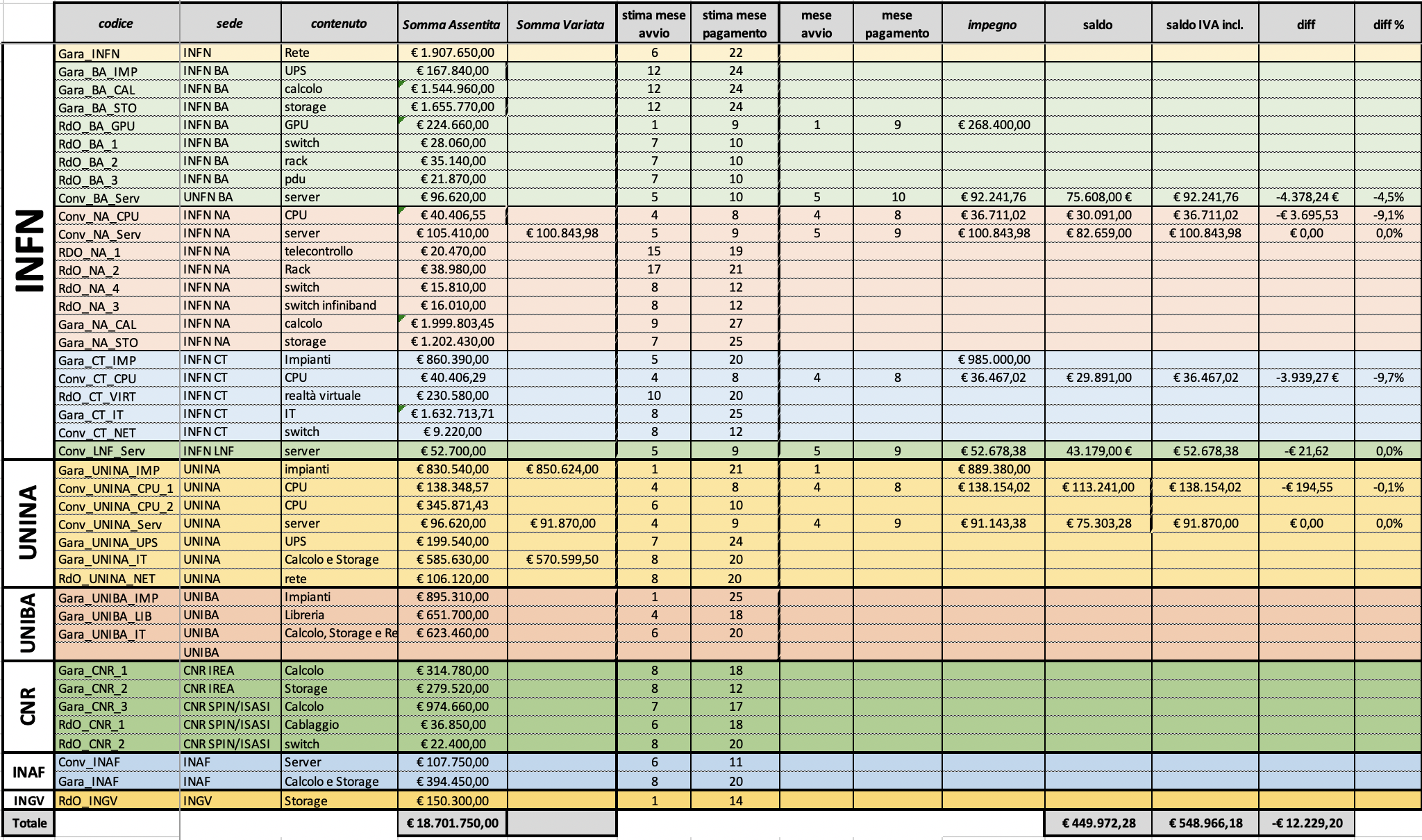 Comitato Scientifico IBiSCo - 22/10/19
G. Carlino
2
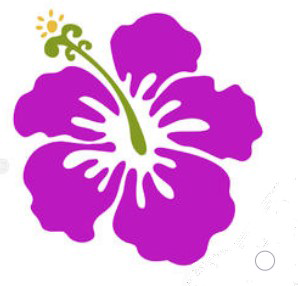 Acquisti in corso o approvati
Comitato Scientifico IBiSCo - 22/10/19
G. Carlino
3
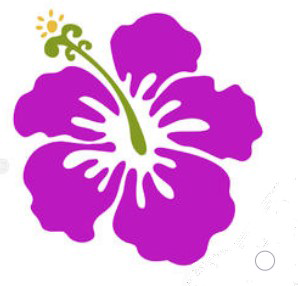 Acquisti da discutere e approvare
Oltre agli aspetti tecnici, da discutere anche la base di gara 
nel caso di beni il cui valore è diminuito rispetto al giugno 18. Possibili Variazioni a vantaggio di beni invece più cari (storage per esempio)
Incremento 2% per RUP
Comitato Scientifico IBiSCo - 22/10/19
G. Carlino
4
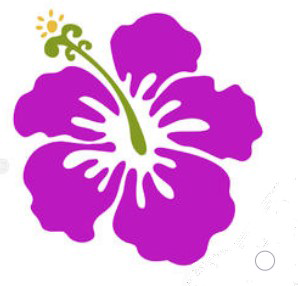 Acquisti in previsione – da discutere a breve
Allo studio la possibilità di usare il Lotto 5 (nodi a 4 vie) per la scheda NA-33-CAL-INFN, nodi many core con 1 GPU, con somma assentita 104 k€
Comitato Scientifico IBiSCo - 22/10/19
G. Carlino
5
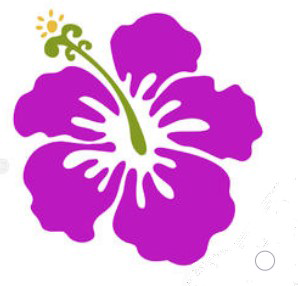 Cronoprogramma Gare INFN
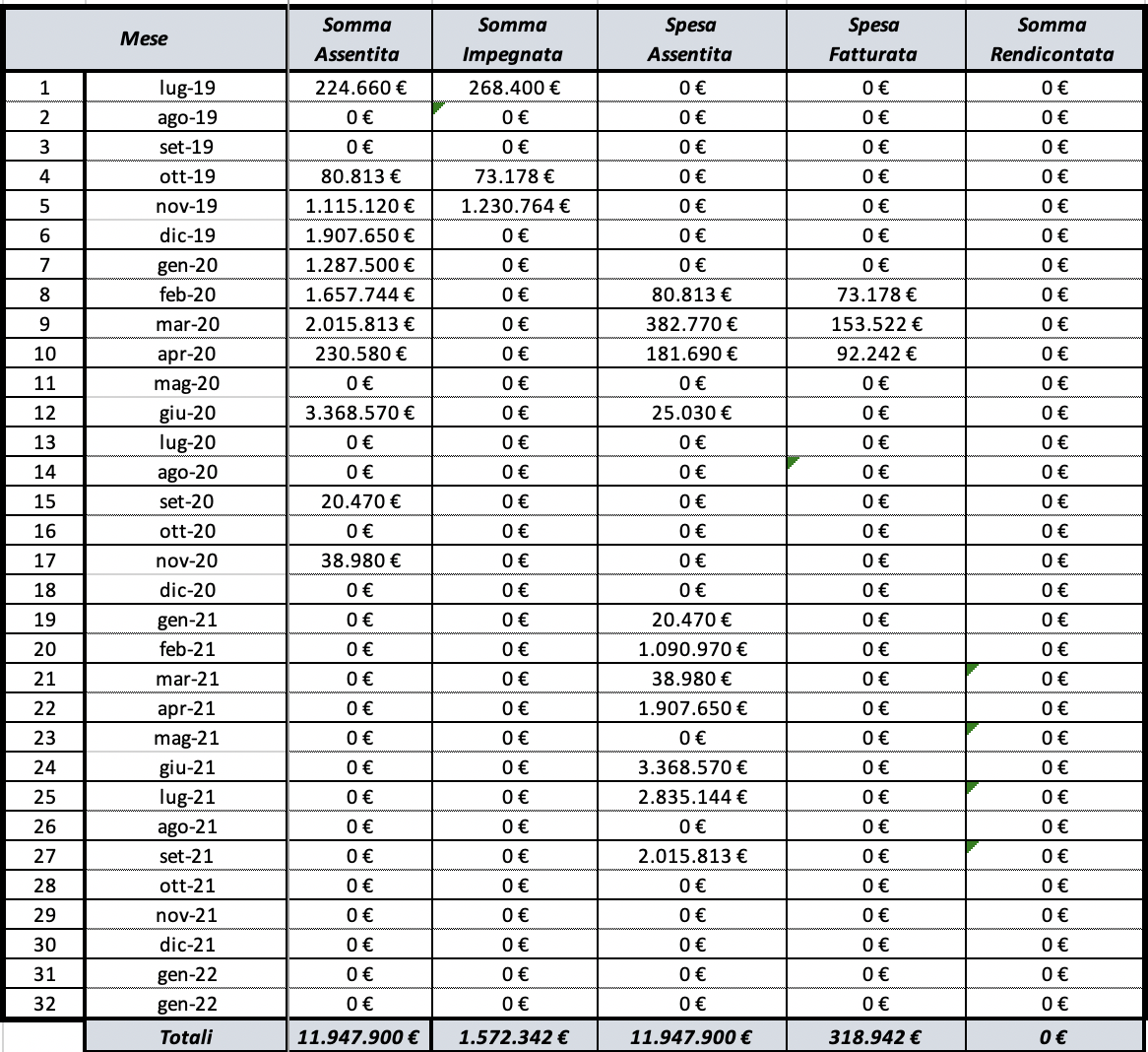 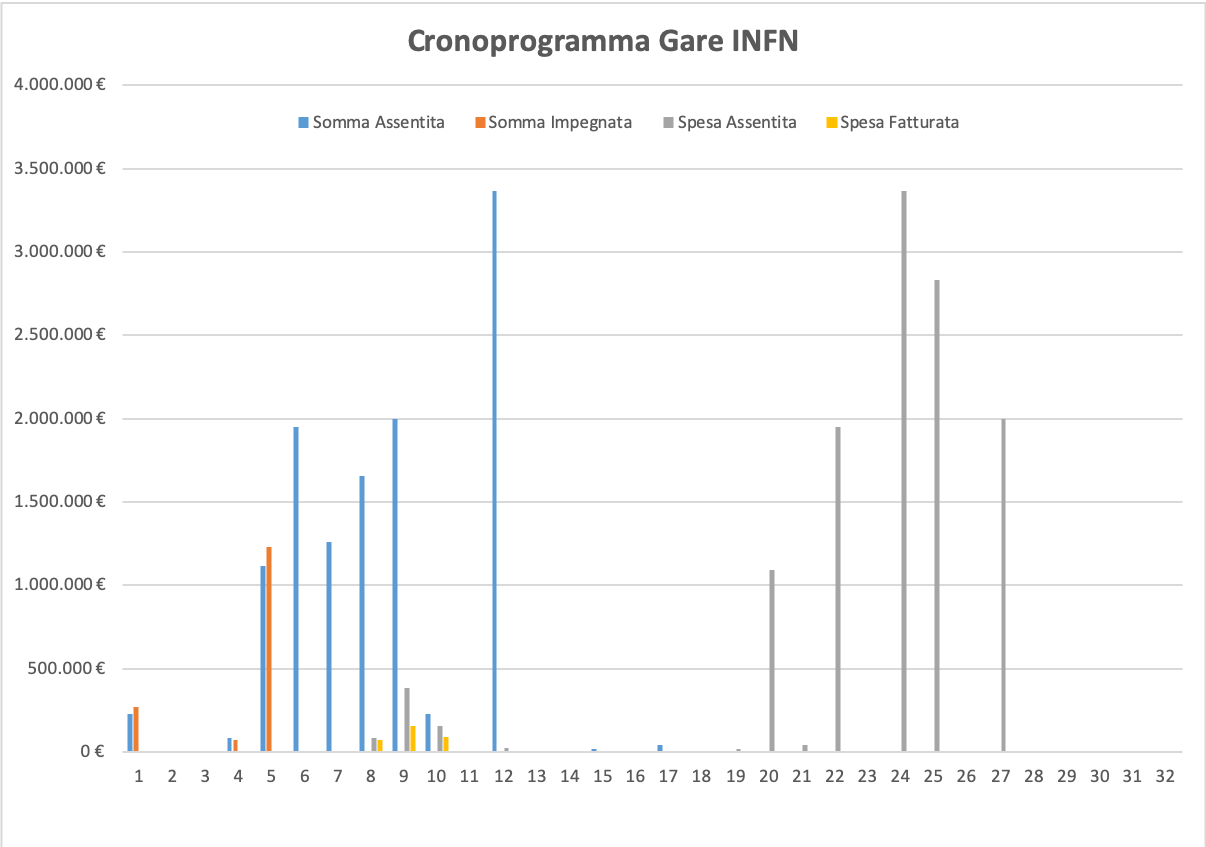 Comitato Scientifico IBiSCo - 22/10/19
G. Carlino
6
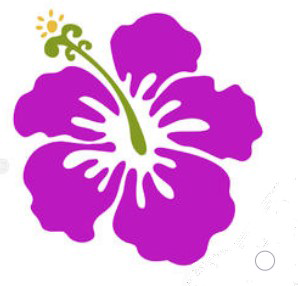 Rendicontazione Bimestrale
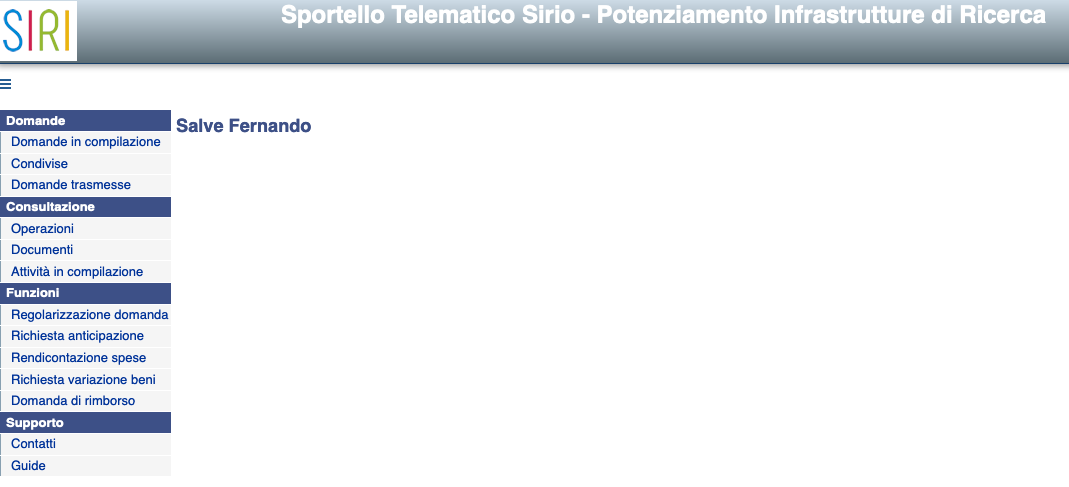 1 - Non abbiamo ancora nessuna spesa da rendicontare. 

2 – Effettuate alcune piccole variazioni beni

3 – Redatta la domanda di Rimborso ≡ Relazione Tecnica Bimestrale
1
2
3
Comitato Scientifico IBiSCo - 22/10/19
G. Carlino
7
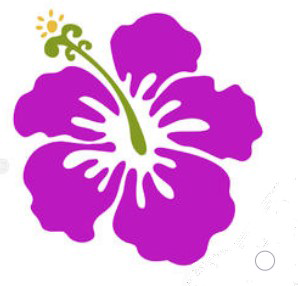 Variazione dei Beni
Variazione dell’importo del bene inferiore al 5% - tipo a
Non soggetto ad approvazione – SEMBRA senza limiti 
Modifica della cronologia gare – tempi di pagamento
Le variazioni sulla base di gara devono essere eseguite prima della rendicontazione del bene, altrimenti non si possono utilizzare i risparmi in previsione. I risparmi delle gare sono persi
Variazione dell’importo del bene inferiore al 20% - tipo b
Soggette ad approvazione dall’ETS in 60 gg.
Variazione della natura dei beni– tipo c
Si effettua cancellando una scheda e creandone di nuove (accorpamenti o separazioni)
Non prevede cambi di valore del bene
variazione delle schede e su SIRI con il limite del 20% del finanziamento concesso   
Acquisto di un bene in due fasi richiederebbe cancellazione scheda e creazione di due nuove schede
Gara Rete. Soluzione tecniche non sempre facilmente riconducibili alle schede originarie. Necessario richieste le variazioni
Altre schede da variare: Impianti Bari, ……..
Comitato Scientifico IBiSCo - 22/10/19
G. Carlino
8
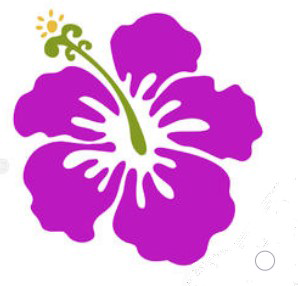 Variazioni Effettuate Bimestre II
Le variazioni sulla base di gara devono essere eseguite prima della rendicontazione del bene, altrimenti non si possono utilizzare i risparmi in previsione. I risparmi delle gare sono persi
Le variazioni sulla base di gara devono essere eseguite prima della rendicontazione del bene, altrimenti non si possono utilizzare i risparmi in previsione. I risparmi delle gare sono persi
E’  necessario variare anche la data di fatturazione affinché il cronoprogramma sia coerente.
Comitato Scientifico IBiSCo - 22/10/19
G. Carlino
9
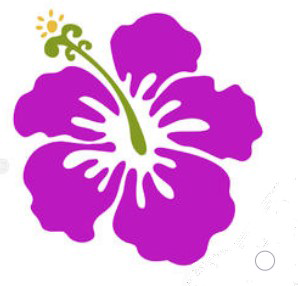 Variazioni da effettuare nel Bimestre III
Tipo A
BA-02-CAL-INFN:  Server – Importo e Tempi

Tipo B
Nessuna al momento. Richiedono 60 gg per l’autorizzazione. Da richiederle con sufficiente anticipo prima della partenza di una gara 

Tipo C  - da valutare se e quando
BA-15/16-IMP-UNIBA:   Impianti – su una delle due schede ?
Rete_INFN: Rete – su alcune delle 11 schede 

Tipo Boh
BA-06-CAL-INFN/1: GPU – Importo ( > 5% )  e Tempi + Frammentazione
NA-02-CAL-INFN/1 e /2: CPU – Importo ( < 5% )  e Tempi + Frammentazione
CT-01-CAL-INFN/1: CPU – Importo ( < 5% )  e Tempi + Frammentazione
NA-14-CAL-UNINA/1: CPU – Importo ( < 5% )  e Tempi + Frammentazione
Comitato Scientifico IBiSCo - 22/10/19
G. Carlino
10
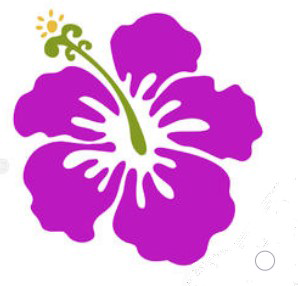 Discussione MIUR - Bemporad
Argomento: evitare variazione tipo C per gli acquisti parziali già effettuati che sommano un finanziamento assentito di 2.750 k€ (15% del finanziamento totale) a fronte di una spesa di 480 k€ (2.5%)
Richiesta: per questo tipo di acquisti parziali che non hanno realmente comportato nessuna modifica della natura dei beni, rendicontare diversamente senza effettuare una variazione di tipo C, anche tenendo conto del fatto che gli acquisti sono stati effettuati prima della riunione al MIUR nella quale sono state chiarite le regole dell'avviso e prima che il portale fosse disponile.Per esempio rendicontando un singolo bene a stati di avanzamento e non in un'unica soluzione, considerando come "anticipazione" (prevista dal portale) la prima tranche
Risposta: Il quesito è di carattere generale e stiamo lavorando ad un orientamento di questa amministrazione che consenta di superare il problema in caso di oggettiva difficoltà nel reperimento del bene
Comitato Scientifico IBiSCo - 22/10/19
G. Carlino
11
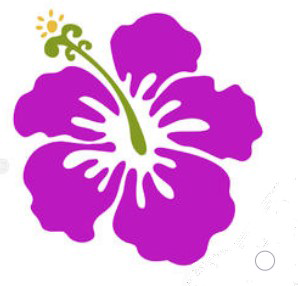 Relazione Tecnica
Notizie sull’andamento del Progetto di Potenziamento
Conferma della coerenza con la proposta approvata e della validità del progetto
Obiettivi Realizzativi e attività svolte
Analisi previsionale evoluzione del progetto
Elenco delle eventuali richieste di variazione
Precompilato dal sistema
Cronoprogramma aggiornato di spesa 
Precompilato dal sistema
Gantt aggiornato come conseguenza delle eventuali variazioni proposte
In conseguenza delle date inserite per gli OR
Commenti finali
Comitato Scientifico IBiSCo - 22/10/19
G. Carlino
12
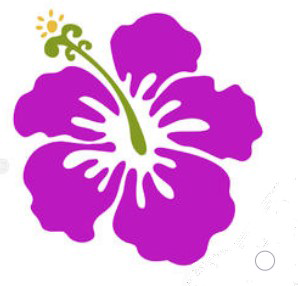 Relazione Tecnica – Nuovo Ordine OR
Comitato Scientifico IBiSCo - 22/10/19
G. Carlino
13
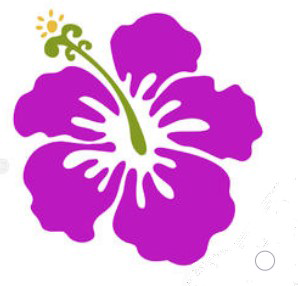 Relazione Tecnica – Cronoprogramma
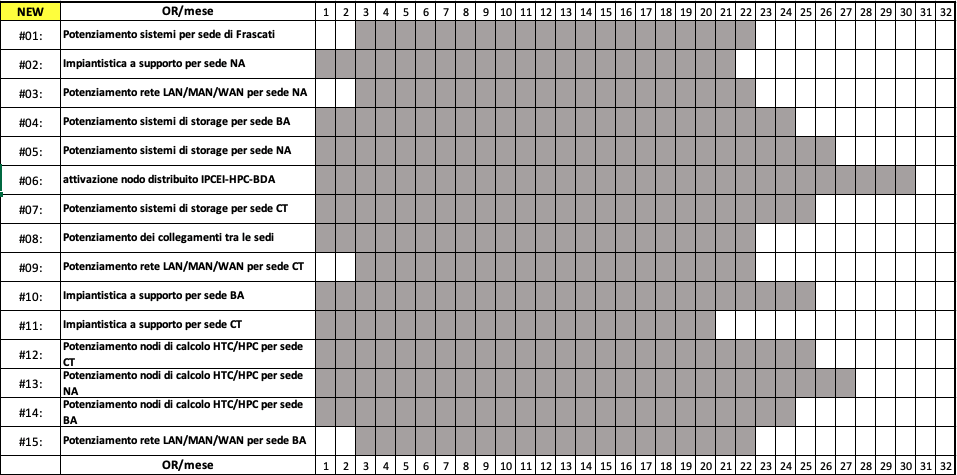 Comitato Scientifico IBiSCo - 22/10/19
G. Carlino
14
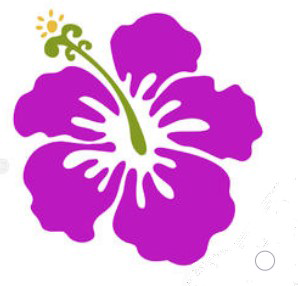 Varie
Rendicontazione: da chiarire il meccanismo dello split payment dell’ IVA
Da chiarire con l’ INFN il capitolo cui attingere il 2% per il RUP e più in generale le spese non rendicontabili
Pagina WEB con caratteristiche ben precise fornite dal MIUR 
Pubblicazione delle gare sui giornali
Timbro pdf
………..
Comitato Scientifico IBiSCo - 22/10/19
G. Carlino
15
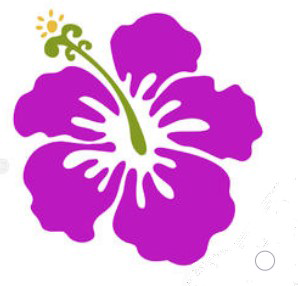 Prossima Riunione
Incontro Vidyo a Dicembre

andamento delle attività nei singoli OR
Discussione e definizione degli acquisti e delle gare da effettuare all’inizio prossimo anno
Comitato Scientifico IBiSCo - 22/10/19
G. Carlino
16